IFK Umeå
Medlemsavgifter 2022
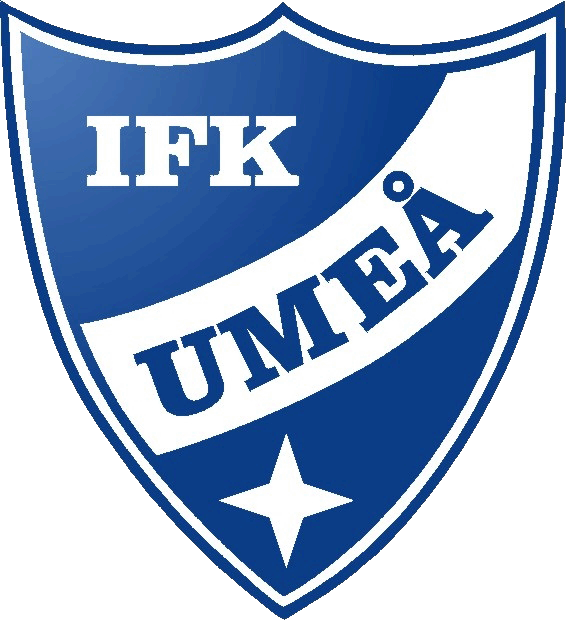 Förutsättningar
Styrelsens målsättning är att fortsätta skapa medlemsnytta med god kvalitet och hög servicenivå till alla medlemmar i föreningen. Här ser vi att ett serviceinriktat kansli där resurser skapas för att på olika sätt erbjuda nytta för medlemmar, förtroendevalda och omvärld är en viktig del. Målet är att successivt höja värdet för våra medlemmar i föreningen. Ett aktuellt exempel med hjälp av modern teknik är ex.vis medlemsrabatter som samlas på det digitala medlemskortet i SportAdmin-appen. 
Vid en jämförelse med andra lokala föreningars medlemsavgifter ligger vi generellt lågt. Förutom att vi vill anamma en ny form av medlemskap, “Stödmedlemskapet”, så föreslås medlemsavgiften för våra aktiva i fortsättningen vara lika - oavsett ålder. Aktiva, tränare och ledare, styrelsemedlemmar, och föräldrar i familjemedlemskap inkluderas som aktiva medlemmar. Stödmedlemskapet blir aktuellt för en ej längre aktiv medlem som fortsatt vill stötta föreningen genom sitt medlemskap. Mer information finns specifikt om stödmedlemskapet. 
I anslutning till förslaget på avgifter och en ny medlemskategori för 2022 föreslår styrelsen att den gemensamma föreningsaktiviteten “uppesittarbingolotto” avslutas redan i år. De sektioner som i fortsättningen vill sälja bingolotter beslutar själva om detta. Dessutom föreslår styrelsen att SportAdmins administrationsavgift för medlemsavgiften skall finansieras direkt av föreningen och inte av medlemmarna.
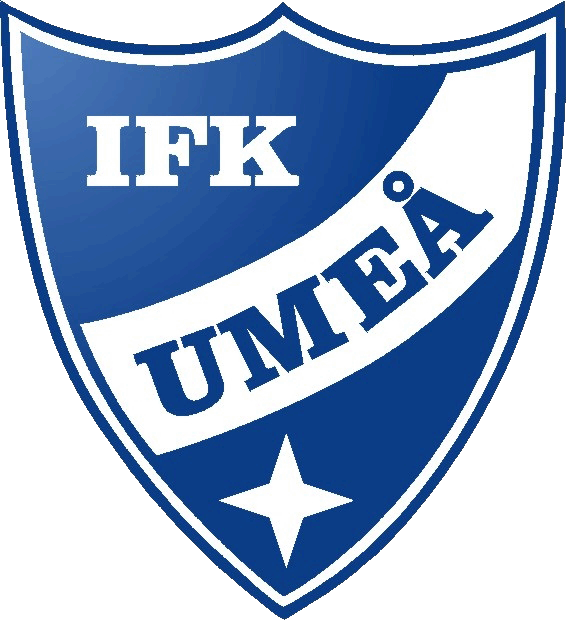 Stödmedlem – definition
Stödmedlem är en medlem som inte är aktiv inom IFK Umeå som aktiv, ledare, eller som förälder i familjemedlemskap. 
Stödmedlem har tillgång till samma föreningsförmåner som kommer med föreningens digitala medlemskort.
Stödmedlem har ingen rösträtt.
Stödmedlem kan inte representera IFK Umeå i idrottsliga sammanhang
Stödmedlem avser främst f.d. aktiva medlemmar som vill 
stödja klubben efter att de själv lagt ner sitt engagemang.
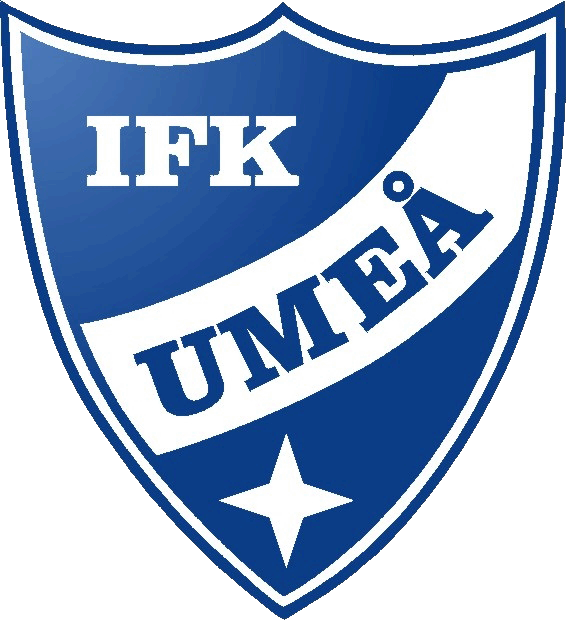 Medlemsavgifter i några andra lokala idrottsföreningar
Mariehem SK: 600 kr enskild medlemskap / 900 kr familj (1 sektion)
Ersboda SK: 400 kr / 600 kr (2 sektioner)
Umedalens IF 400 kr / 700 kr (Flersektion)
Gimonäs Ungdoms IF: 150+1600 kr per aktiv deltagare (Flersektion)
Sandåkern SK: 200 kr / 300 kr (1 sektion)
Röbäcks IF: 200 kr / 400 kr (2 sektioner)
Umeå City IBK: 600 kr

Föreningar gör olika gällande fördelningen av intäkten mellan 
kansli och sektioner
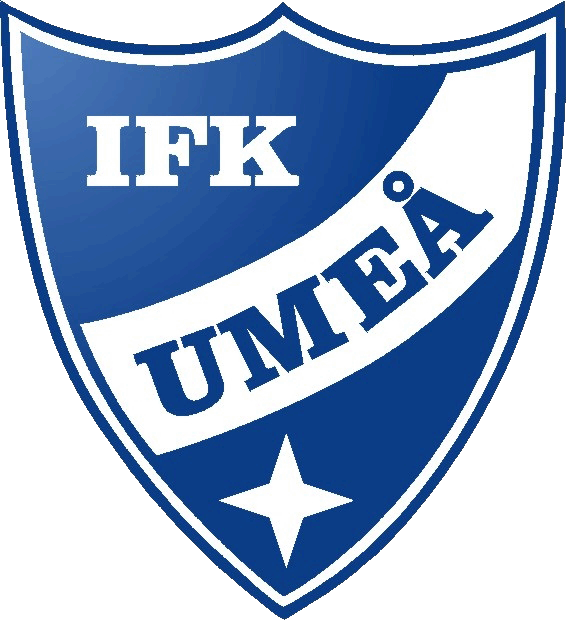 Förslag medlemsavgifter 2022
Enskild medlemsavgift 400 kr (oavsett ålder)
Familjemedlemsavgift 700 kr (oavsett antal)
Stödmedlemskap 200 kr (medlemsförmåner, dock ej rösträtt)
Förslaget inkluderar omgående avslut av föreningsaktiviteten ”försäljning av Uppesittarbingolotter”
Förslaget inkluderar att administrationsavgiften tillhörande medlemskapsavgiften debiteras föreningen istället för medlemmen
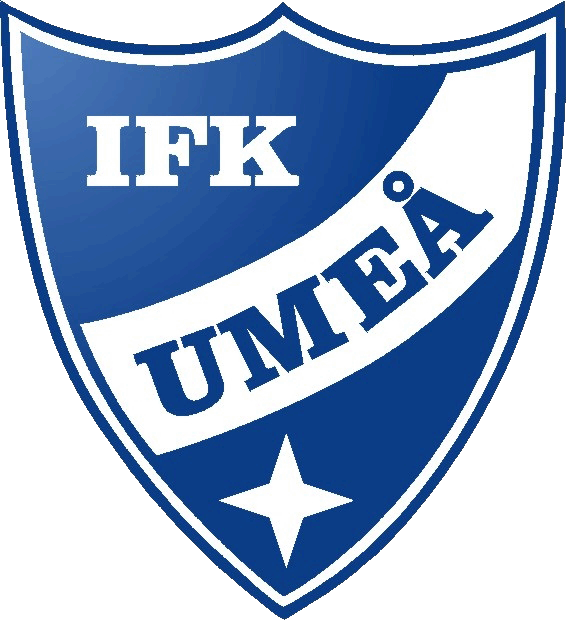